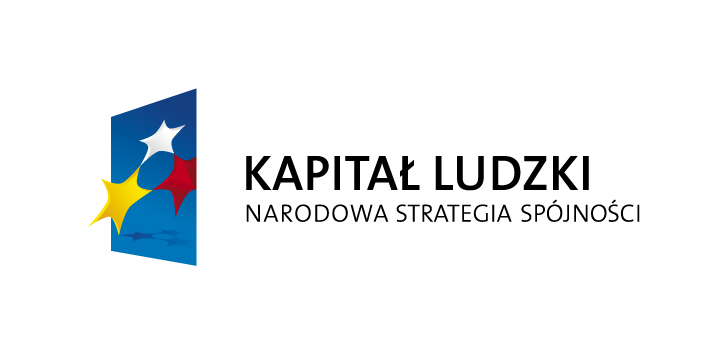 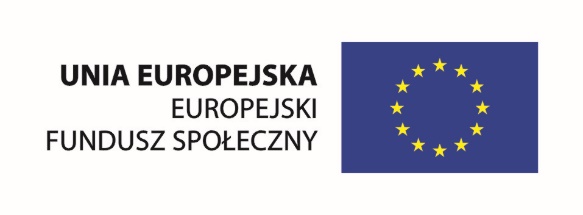 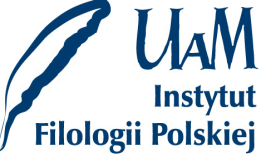 Projekt współfinansowany przez Unię Europejską w ramach Europejskiego Funduszu Społecznego
Teoria przekładu – koncepcja polisystemowa



Prezentacja współfinansowana przez Unię Europejską w ramach Europejskiego Funduszu Społecznego
Projekt nr PO KL 04.01.01-00-029/09 pt.„Dostosowanie modelu kształcenia studentów filologii polskiej do wyzwań współczesnego rynku pracy (ze szczególnym uwzględnieniem rozwoju kompetencji informatycznych oraz informacyjno medialnych)”. 
Wydział Filologii Polskiej i Klasycznej UAM w Poznaniu
Polisystemowa teoria kultury i przekładu
Teoria polisystemowa została wypracowana przez Itamara Even-Zohara (איתמר אבן-זהר‎, Uniwersytet w Tel-Awiwie) w latach 70. XX wieku. Refleksja translatologiczna stała się jej ważnym składnikiem.
Teoria polisystemowa jest ogniwem łączącym podejście strukturalistyczne (pojęcie systemu) z ujęciem kulturowym uwzględniającym kwestie dominacji i podporządkowania (centrum-peryferie).
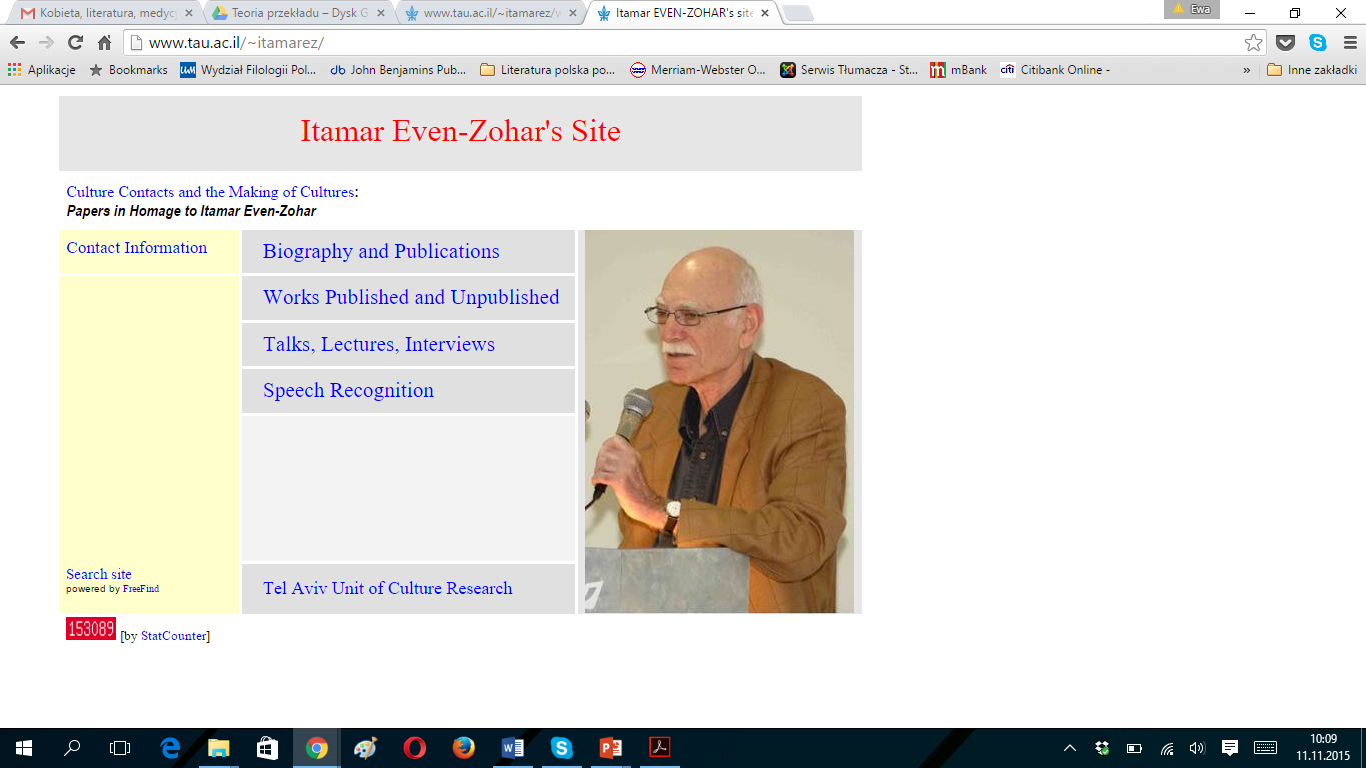 Ogólne właściwości polisystemu
Kultura jest polisystemem o charakterze dynamicznym i heterogenicznym, tzn. składa się z wielu (pod)systemów, których relacje względem siebie mogą się zmieniać.
Systemowość nie jest tożsama z systematycznością.
Systemy nie są sobie równe, lecz tworzą pewną hierarchię w obrębie polisystemu (centrum i peryferie).
Rezygnacja z wartościowania w odniesieniu do poszczególnych składników polisystemu.
Miejsce literatury tłumaczonej w polisystemie literackim
Literatura tłumaczona jest systemem w obrębie danego polisystemu literatury i pełni w nim określone funkcje (por. literatura tłumaczona w polisystemie literatury polskiej a literatura tłumaczona w polisystemie literatury anglojęzycznej).
Badania nad przekładem powinny skupiać się na funkcjonowaniu literatury tłumaczonej w obrębie literatury docelowej.
Głównym problemem przekładoznawczych badań polisystemowych jest pozycja literatury tłumaczonej w danym polisystemie (centralna, peryferyjna, zmienna, mocna, słaba itp.).
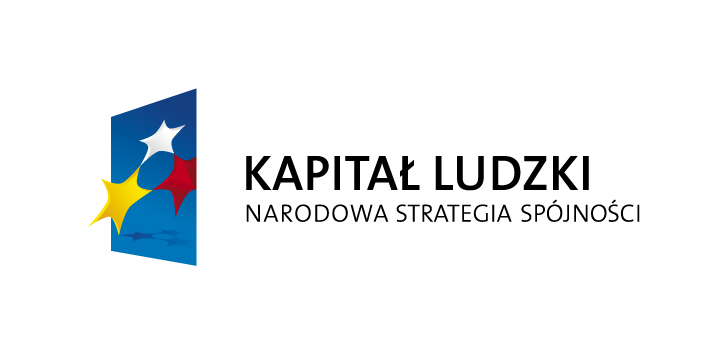 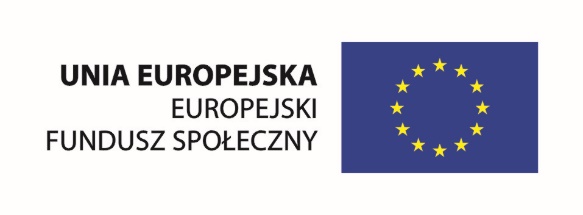 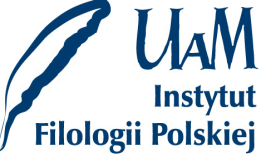 Projekt współfinansowany przez Unię Europejską w ramach Europejskiego Funduszu Społecznego
Teoria przekładu – koncepcja polisystemowa



Prezentacja współfinansowana przez Unię Europejską w ramach Europejskiego Funduszu Społecznego
Projekt nr PO KL 04.01.01-00-029/09 pt.„Dostosowanie modelu kształcenia studentów filologii polskiej do wyzwań współczesnego rynku pracy (ze szczególnym uwzględnieniem rozwoju kompetencji informatycznych oraz informacyjno medialnych)”. 
Wydział Filologii Polskiej i Klasycznej UAM w Poznaniu